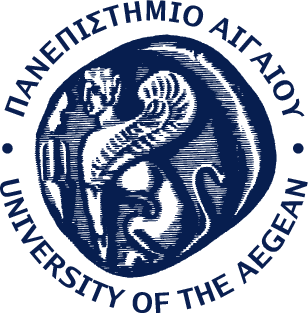 Ασφάλεια & Ποιότητα Τροφίμων
Διάλεξη 2η
Παλαιογεώργου Αναστασία-Μαρίνα 
Βιοτεχνολόγος MSc, PhD
Πανεπιστημιακή Υπότροφος
2. Εισαγωγή στην ποιότητα τροφίμων
2
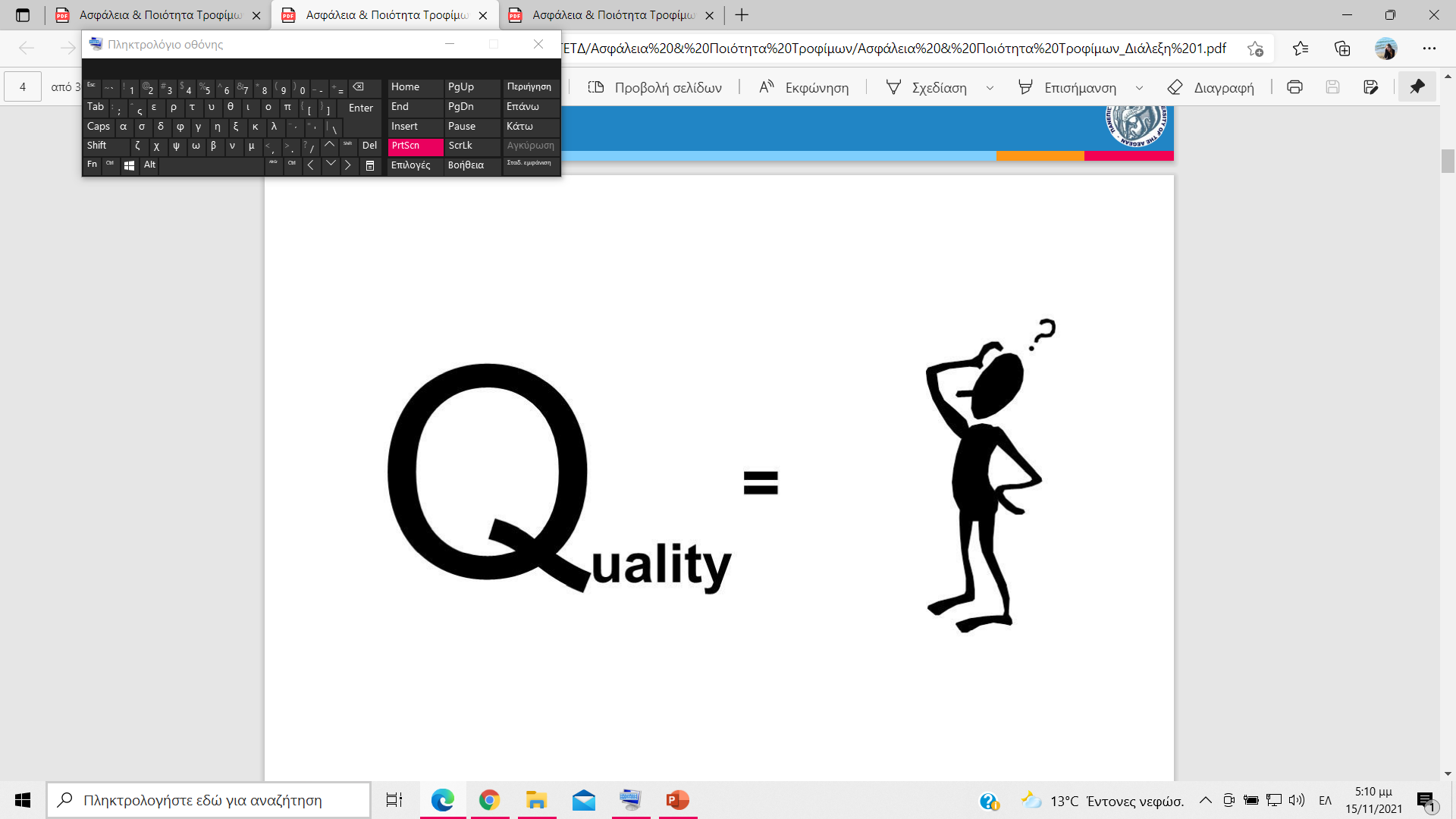 Μάρκα
Τιμή
Διαφήμιση
Ωραία ετικέτα
Ελκυστική συσκευασία
3
“Ποιότητα σημαίνει να ταιριάζει το προϊόν ή η υπηρεσία στο σκοπό ή τη χρήση για την οποία προορίζεται”, δηλαδή “καταλληλότητα προς χρήση” (‘fitness for use’) – Joseph M. Juran, δεκαετία του 1950. 

“Ποιότητα σημαίνει συμμόρφωση προς τις απαιτήσεις” – Philip B. Crosby, 1979. 

“Ποιότητα σε ένα προϊόν ή μια υπηρεσία δεν είναι αυτό που βάζει ο προμηθευτής. Είναι αυτό που παίρνει ο πελάτης και για το οποίο είναι διατεθειμένος να πληρώσει. Αυτό που προσδίδει «ποιότητα» σε ένα προϊόν δεν είναι ούτε η δυσκολία κατασκευής του, ούτε το μεγάλο κόστος του, όπως πιστεύουν συνήθως οι κατασκευαστές. Αυτό είναι χαμηλή απόδοση. Οι πελάτες πληρώνουν μόνο γι’ αυτό που τους είναι χρήσιμο και τους προσφέρει αξία. Τίποτε άλλο δεν αποτελεί «ποιότητα»” – Peter Drucker, 1985.
4
Με βάση τον Διεθνή Οργανισμό Τυποποίησης (International Organization for Standardization-ISO) (ISO 9000, 2015): Ποιότητα είναι ο βαθμός στον οποίο μια σειρά εγγενών χαρακτηριστικών ενός προϊόντος ή μιας υπηρεσίας ικανοποιεί απαιτήσεις

ανάγκες ή προσδοκίες οι οποίες δηλώνονται, υπονοούνται ή είναι υποχρεωτικές
5
Ποιοτική κατάταξη προϊόντων και υπηρεσιών σε κατηγορίες
«εξαιρετική ποιότητα» (π.χ. ποιοτική κατηγορία Α΄)
«καλή ποιότητα» (π.χ. ποιοτική κατηγορία Β΄)
«μέτρια ποιότητα» (π.χ. ποιοτική κατηγορία Γ΄) 
«κακή ποιότητα» (π.χ. ποιοτική κατηγορία Δ΄)
6
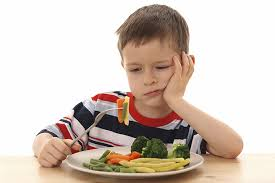 Μια άλλη εκδοχή…

Με τον όρο ποιότητα τροφίμου λοιπόν εννοούμε το συνδυασμό των χαρακτηριστικών εκείνων του τροφίμου τα οποία θεωρούνται σημαντικά για τον προσδιορισμό του βαθμού της αποδοχής του από τον καταναλωτή. Με άλλα λόγια, ποιότητα τροφίμου είναι ο βαθμός προσαρμογής του τροφίμου στις απαιτήσεις του καταναλωτή.
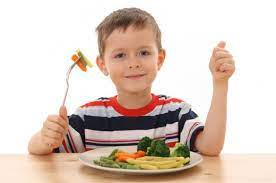 7
Η ποιότητα ενός τροφίμου αποτελεί τη συνισταμένη ενός αριθμού ποιοτικών συντελεστών
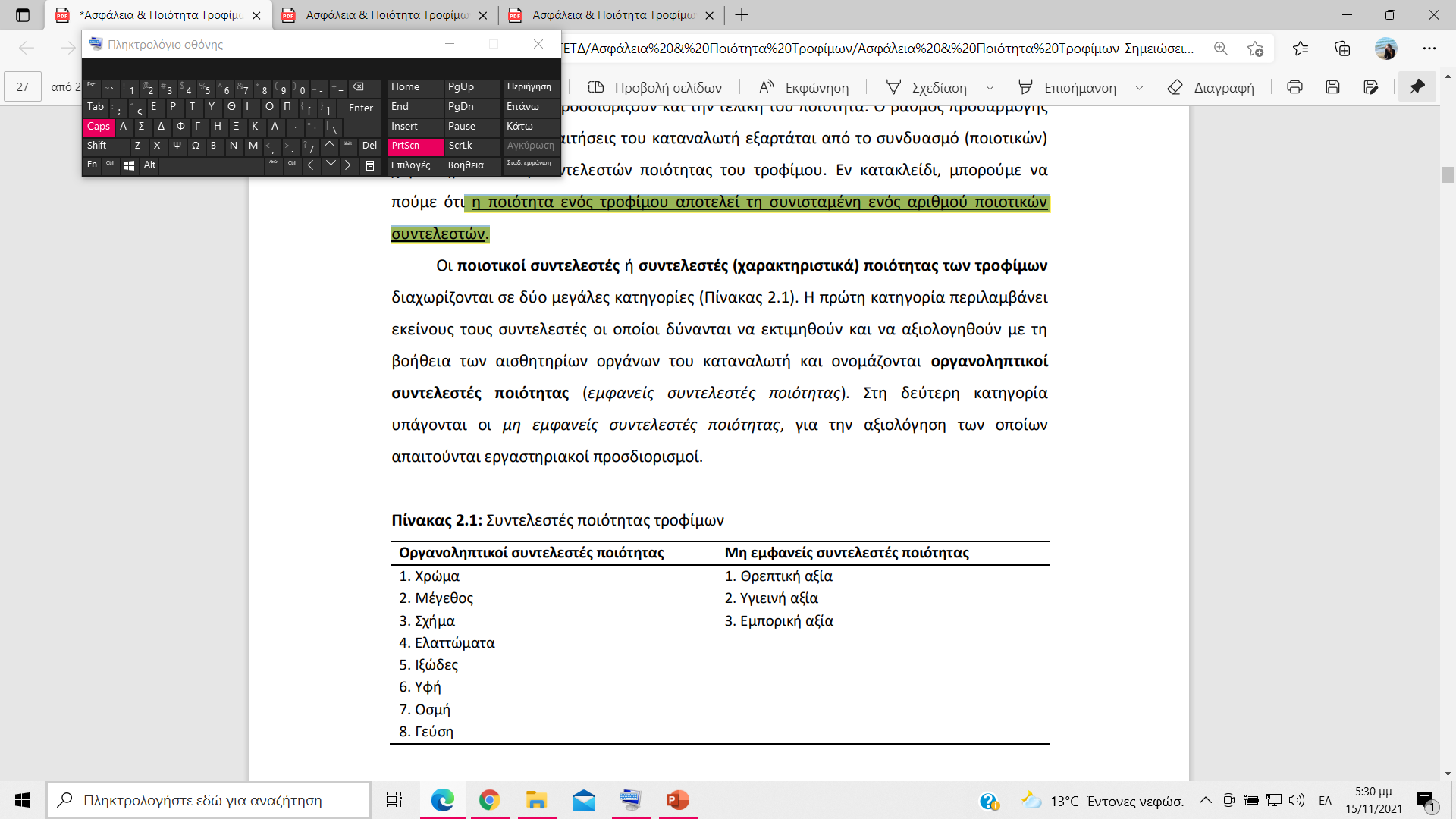 8
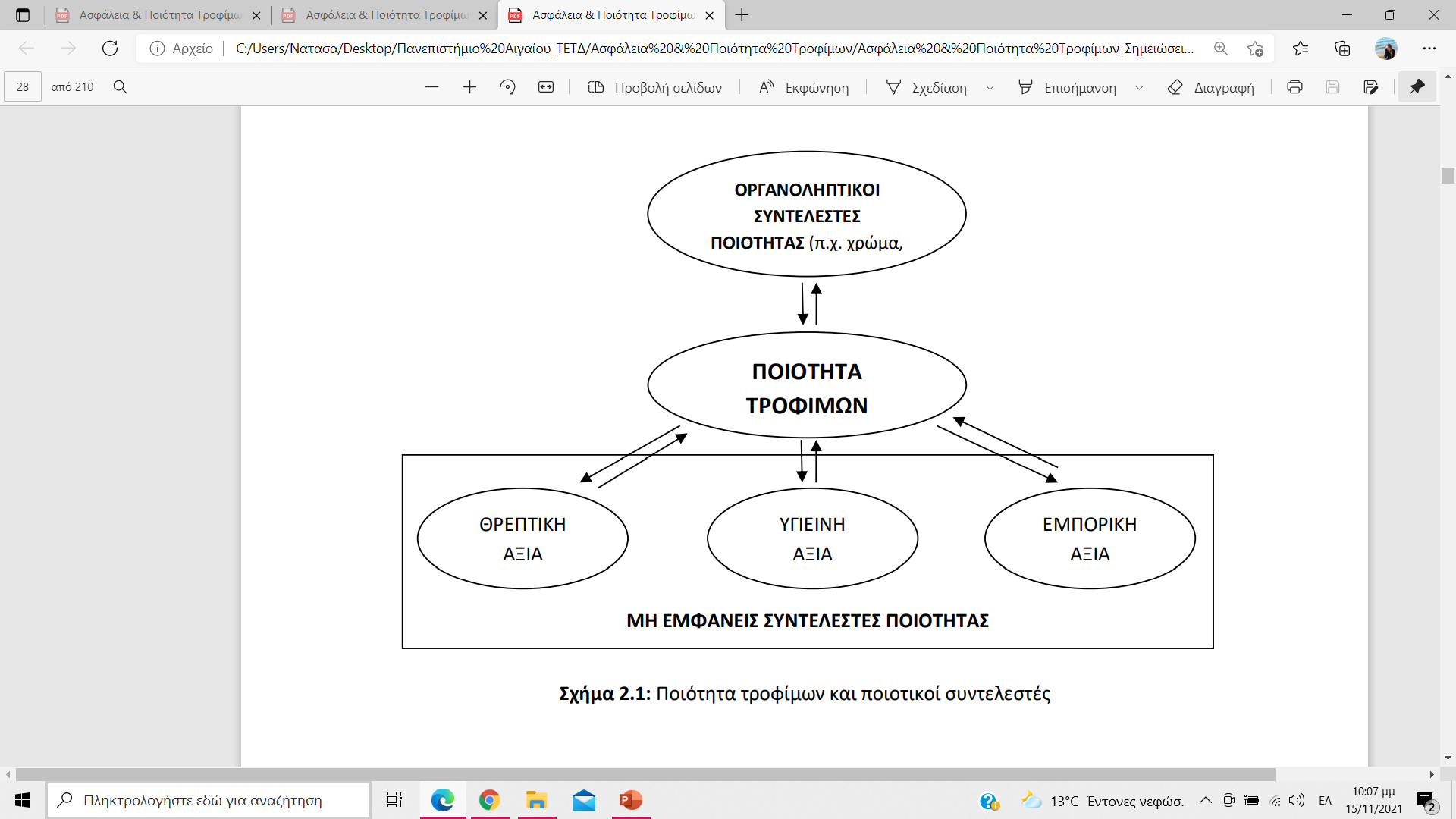 9
Η υγιεινή αξία του τροφίμου εκτιμάται με βάση τα επίπεδα του συνολικού μικροβιακού φορτίου (ΟΜΧ) και συγκεκριμένων μικροβιολογικών δεικτών υγιεινής (=υγιεινή κατάσταση), καθώς και την παρουσία παθογόνων μικροοργανισμών, τοξινών, χημικών ή φυσικών ρύπων και καταλοίπων διαφόρων ουσιών (π.χ. φυτοφαρμάκων) (=ασφάλεια).
η ασφάλεια του τροφίμου εμπεριέχεται στην ποιότητα μέσω της αξιολόγησης της υγιεινής αξίας του τροφίμου
10
Αξιολόγηση υγιεινής αξίας τροφίμων*
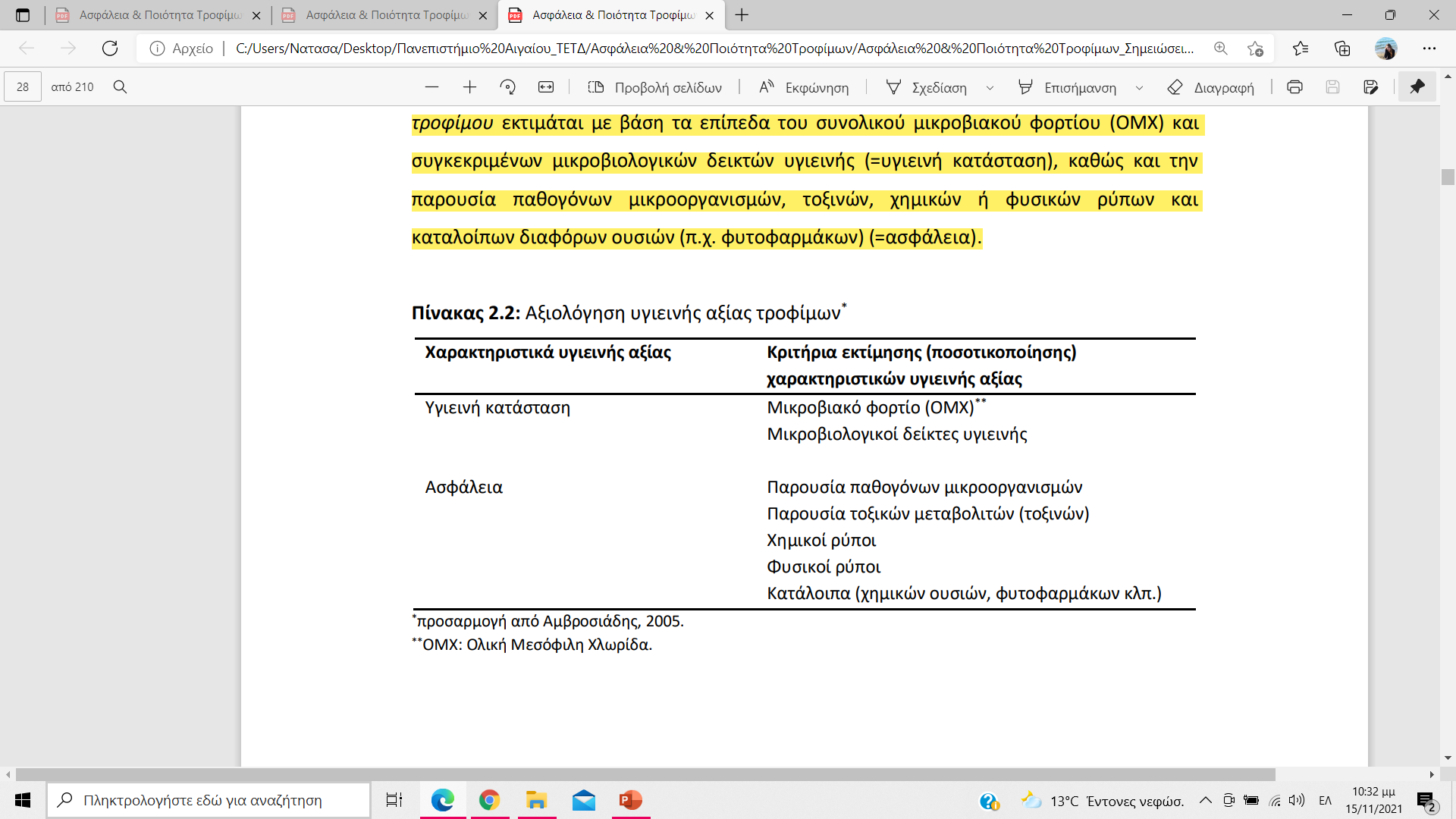 11
Αξιολόγηση θρεπτικής αξίας τροφίμων*
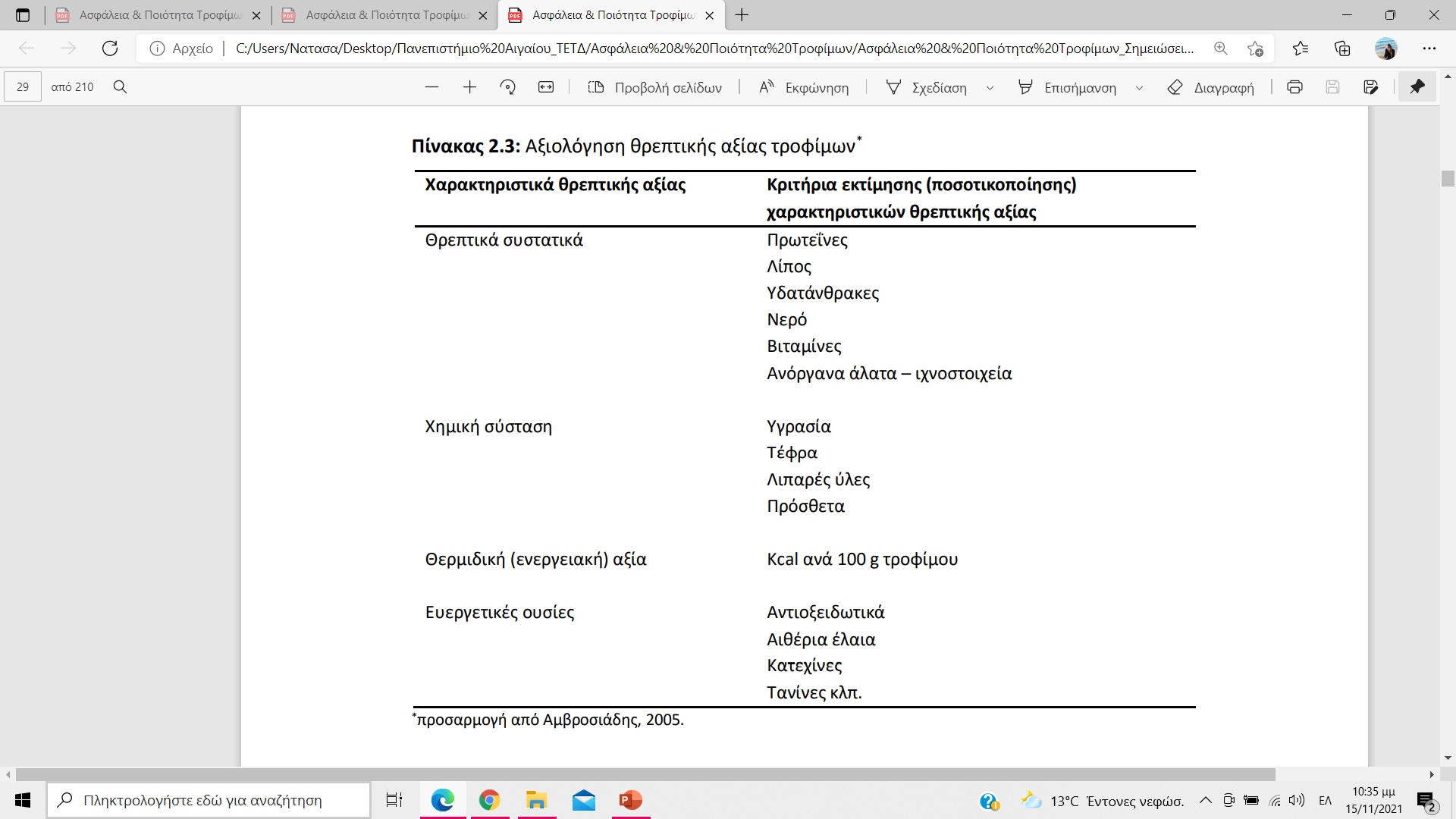 12
Αξιολόγηση εμπορικής αξίας τροφίμων *
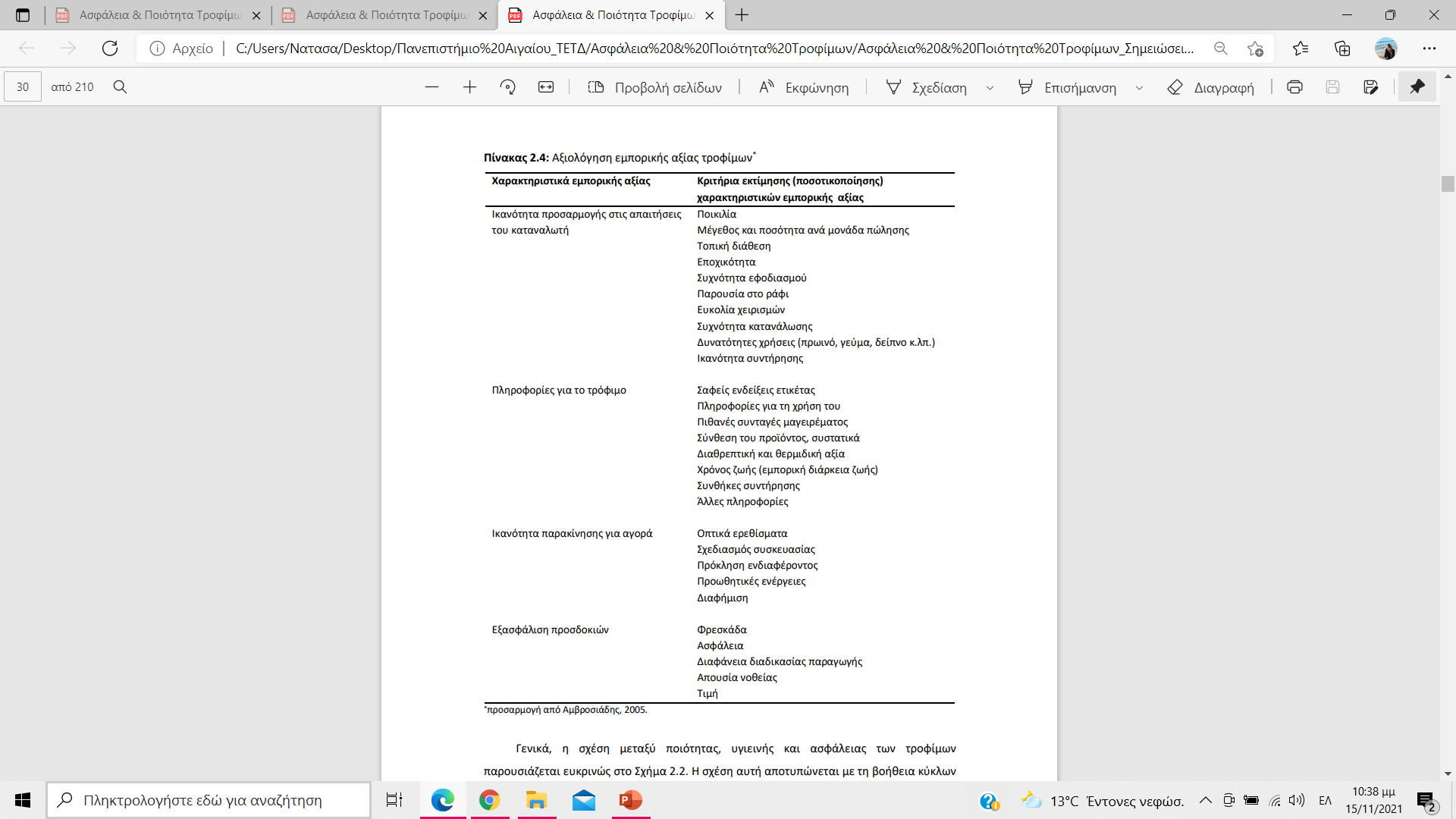 13
Τελικά….
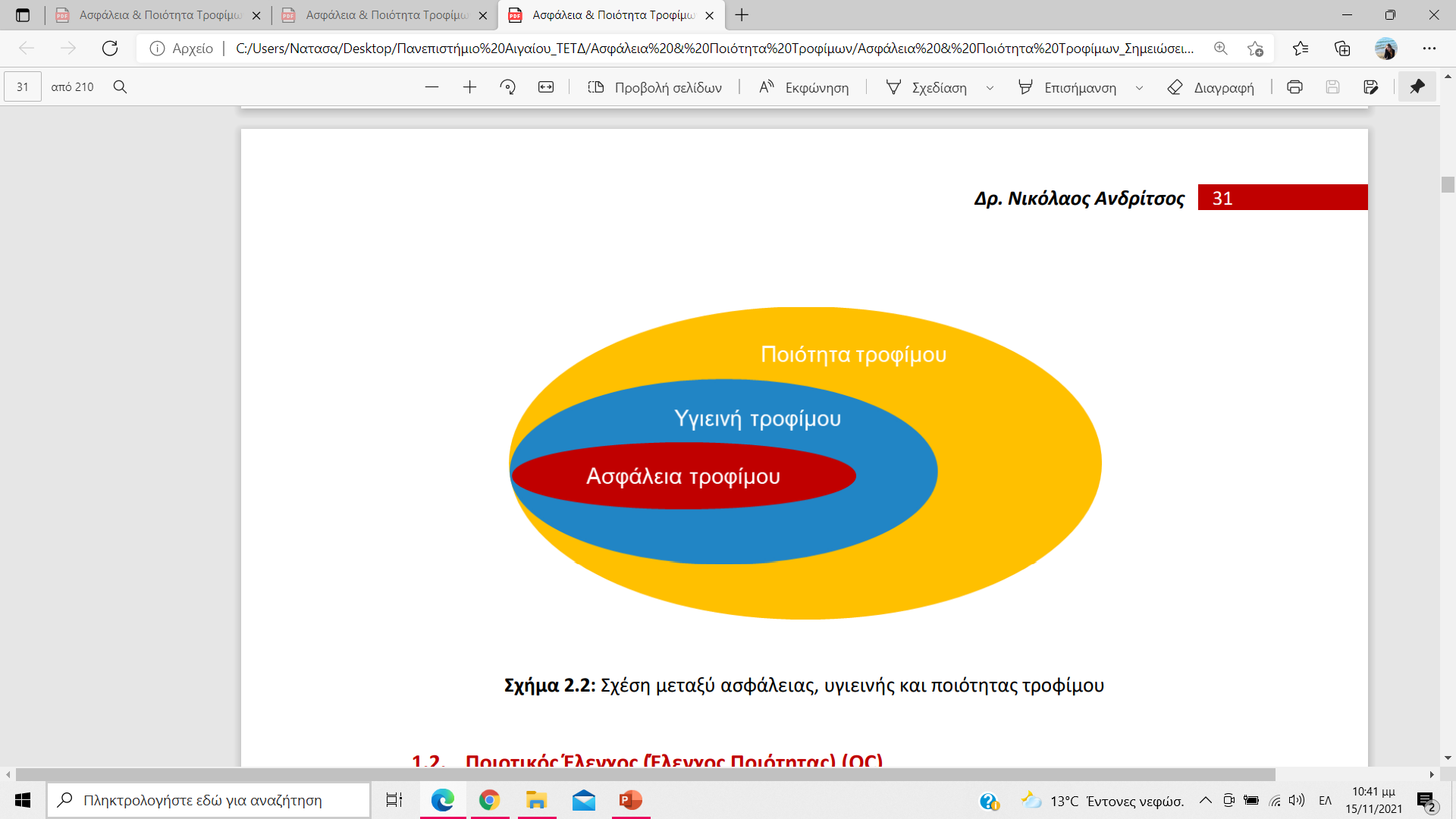 14
Ποιοτικός Έλεγχος (Έλεγχος Ποιότητας) (QC)
Ο όρος ποιοτικός έλεγχος είναι σύνθετος και αποτελείται από δύο επιμέρους όρους 
τον όρο ποιότητα
τον όρο έλεγχος, ο οποίος έχει διττή σημασία. Έτσι, αφενός σημαίνει ότι κάποιες διαδικασίες ή προϊόντα υλοποιούνται ή παράγονται όπως επιθυμούμε (δηλ. είναι υπό τον έλεγχό μας). Αφετέρου σημαίνει την εξέταση της διαδικασίας ή του προϊόντος ώστε να διαπιστωθεί αν υλοποιήθηκε ή παράχθηκε έτσι όπως επιθυμούσαμε (δηλ. να έχουν τις επιθυμητές προδιαγραφές).
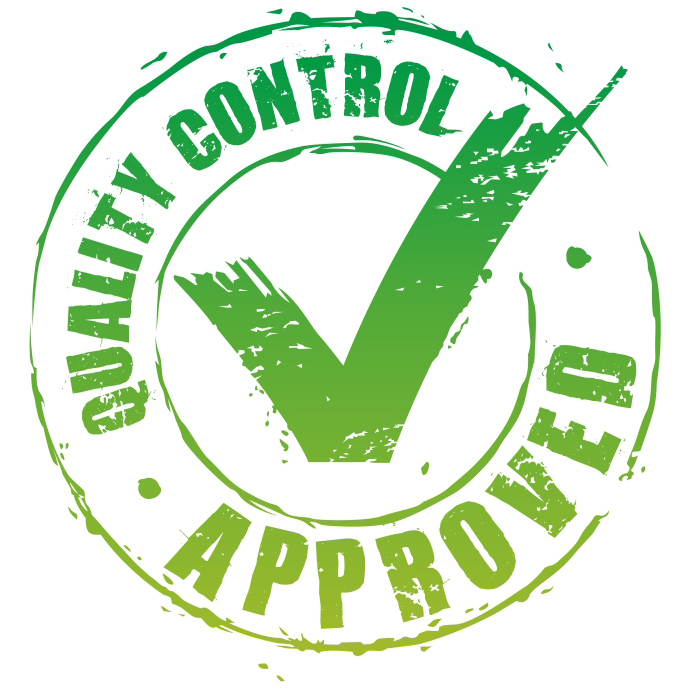 15
Ποιοτικός Έλεγχος (Quality Control-QC) τροφίμων είναι σειρά εργασιών οι οποίες στοχεύουν στο να διαπιστωθεί, αν και κατά πόσο οι χαρακτηριστικές ιδιότητες (ποιοτικοί συντελεστές) ενός τροφίμου βρίσκονται μέσα στις ανεκτές τιμές των προδιαγραφών (προδιαγραφές ποιότητας) που ήδη έχουν οριστεί για το συγκεκριμένο τρόφιμο. Επίσης, ως ποιοτικός έλεγχος τροφίμων μπορεί να θεωρηθεί κάθε ενέργεια που αποσκοπεί στην παραγωγή τροφίμων τα οποία ανταποκρίνονται σε ένα προκαθορισμένο και σταθερό επίπεδο ποιότητας και επιπλέον να είναι ανταγωνιστικά για την αγορά για την οποία προορίζονται.


εντοπισμός των ελαττωματικών προϊόντων ή υπηρεσιών
16
δεν αποκλείεται τα ελαττώματα να επανεμφανιστούν
Διασφάλιση Ποιότητας
17
Η Διασφάλιση Ποιότητας (Quality Assurance-QA) περιλαμβάνει κατάλληλα σχεδιασμένες και συστηματικές ενέργειες που κρίνονται απαραίτητες για να εξασφαλίσουν την απαραίτητη εμπιστοσύνη του καταναλωτή στο προϊόν που δημιουργήθηκε ή σε μια παρεχόμενη υπηρεσία και να ικανοποιήσουν δεδομένες απαιτήσεις για την ποιότητα.
καθορισμός αντικειμενικών στόχων, αναγνωρισμένων προδιαγραφών και προτύπων 
καθιέρωση συγκεκριμένου συστήματος διαχείρισης της ποιότητας (π.χ. ISO 9001)
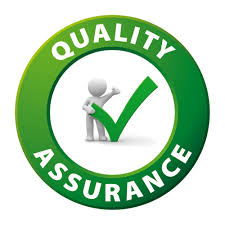 18
Η επιχείρηση δεσμεύεται να:
Πραγματοποιεί ελέγχους για τη διασφάλιση της ποιότητας της παραγωγής και διανομής
 Μειώνει τον αριθμό των ελαττωματικών προϊόντων, το χρόνο αναμονής των μηχανημάτων και τις εργασιακές ανεπάρκειες
αύξηση παραγωγικότητας
19
Κύρια ενδιαφέροντα παραγωγού και καταναλωτή
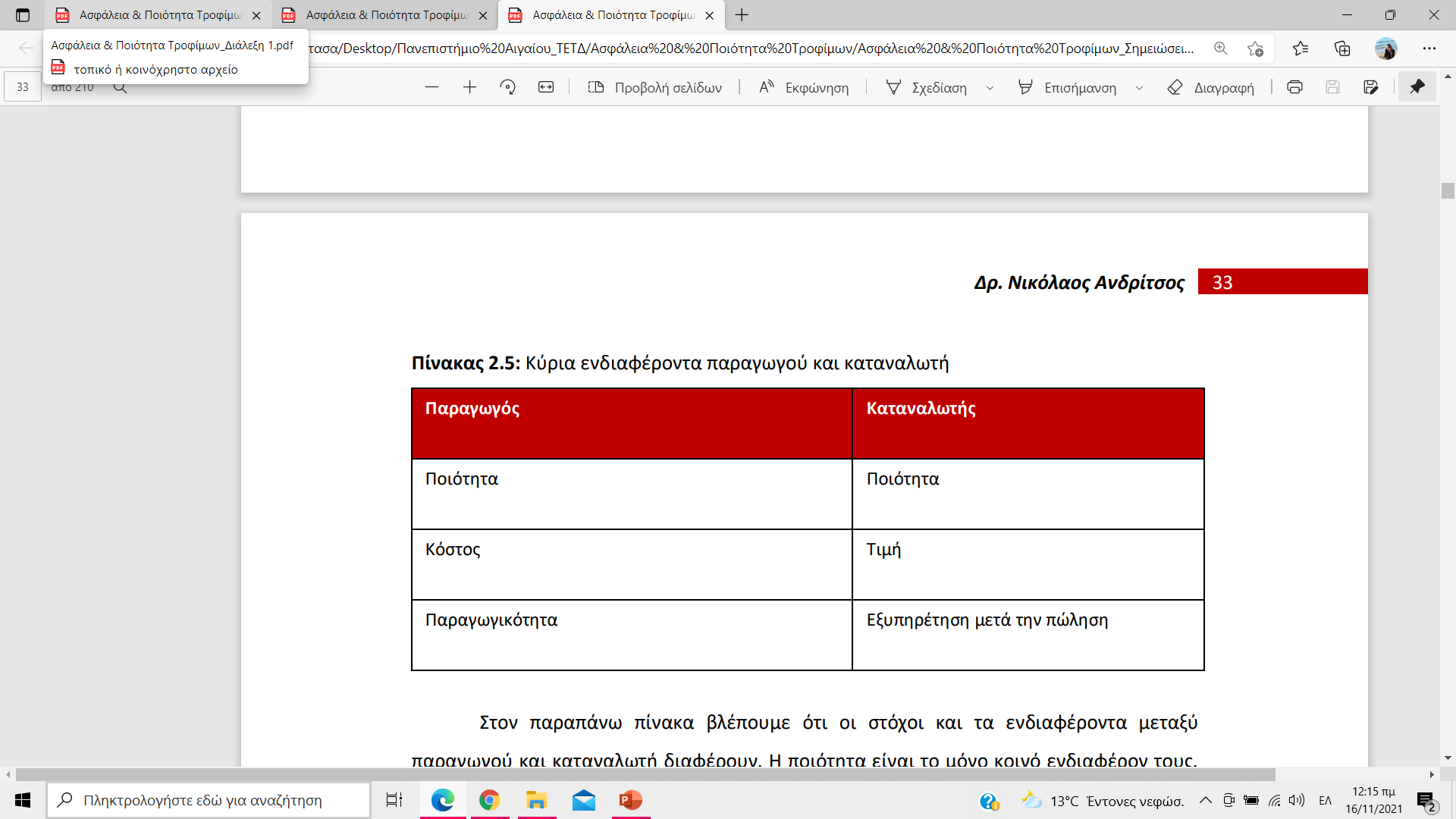 20
Η Διαχείριση ή Διοίκηση Ολικής Ποιότητας (Total Quality Management-TQM) είναι η συστηματική προσέγγιση για τη διασφάλιση της ποιότητας με ταυτόχρονη μείωση του κόστους, αξιοποίηση καινοτομιών ή ολική συμμετοχή του προσωπικού και των λειτουργιών της επιχείρησης στην προσπάθεια αυτή.
καλύτερη δυνατή ικανοποίηση των απαιτήσεων των πελατών
Εξωτερικοί πελάτες: οι καταναλωτές ή οι χρήστες του προϊόντος, καθώς και εκείνοι που το διανέμουν και το διαθέτουν
Εσωτερικοί πελάτες: εργαζόμενοι ή στελέχη που δημιουργούν το προϊόν της επιχείρησης
21
Οι λόγοι που επιβάλλουν την υιοθέτηση της TQM είναι οι εξής: 
Η ανάγκη επιβίωσης και ανάπτυξης της επιχείρησης σε μια έντονα ανταγωνιστική και κορεσμένη διεθνή αγορά
Η αδυναμία των γνωστών συμβατικών προσεγγίσεων για τη διασφάλιση και τη βελτίωση της ποιότητας. 
Η αναποτελεσματικότητα «μηχανιστικών» διαδικασιών (π.χ. χάρτες ελέγχου ποιότητας) χωρίς την απαραίτητη διοικητική υποδομή για τη βελτίωσή της.
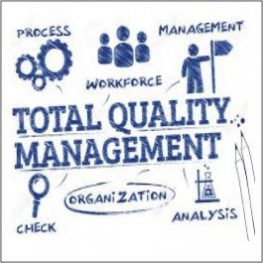 22
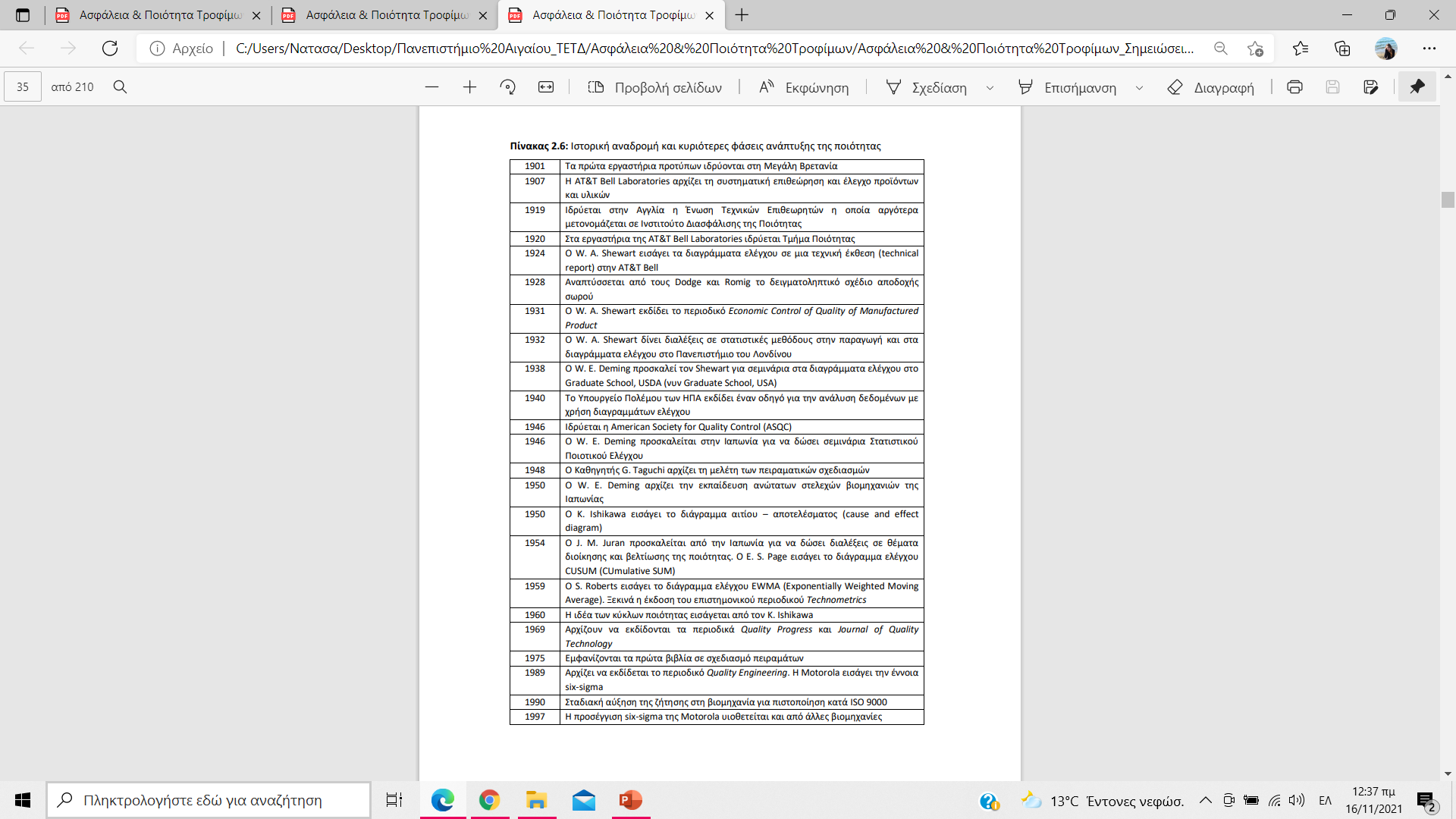 Και κάποια ιστορικά….
23
Ευχαριστώ πολύ!!!
24